«И С ГОРДОСТЬ СКАЖУ РОДНОМУ КРАЮ, ЛЮБЛЮ И ЗНАЮ, ЗНАЮ И ЛЮБЛЮ»
(к 210 –летию ст. Егорлыкской)
Электронная книжная выставка

Составитель: зав. МБО Шпудейко Г.Е.
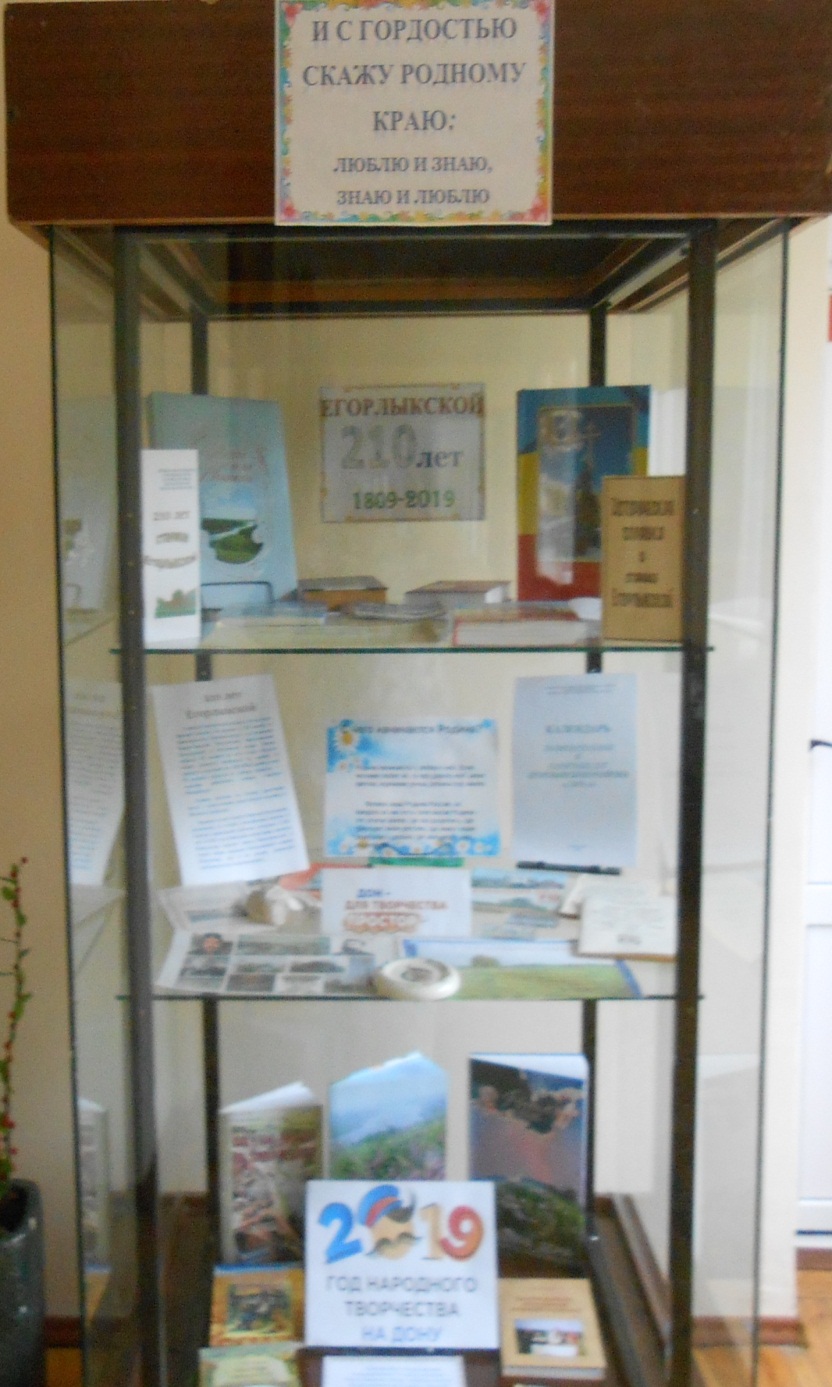 Степи задонские, дикие,
Храп лошадей да ковыль,
Солнце из бронзы отлитое,
В воздухе пепел да пыль.
В южные дали раздольные
Люди России пришли, 
Нашу станицу построили,
Такт на Кавказ провели.
В. Уткин
ИСТОРИЯ СТАНИЦЫ ЕГОРЛЫКСКОЙ ОБЛАСТИ ВОЙСКА ДОНСКОГО НА ОСНОВЕ АРХИВНЫХ ДАННЫХ
Станица Егорлыкская, как и Ольгинская (Махинская прежде), Мечетинская и Кагальницкая, расположена вдоль Кавказского тракта, обеспечивавшего возможность передвижения войск на Кавказскую линию.
	Для переселения были выбраны казаки из Нижне-Чирской, Качалинской, Филипповской, Иловлинской, Березовской и Луганской станиц, жители которых наиболее остро ощущали недостаток земли. Среди них были проведены жеребьевки и казаки, вытянувшие «черный шар», обязаны были со всем семейством выехать за Дон. Они-то и составили первое население станицы Егорлыкской.
История Егорлыкской
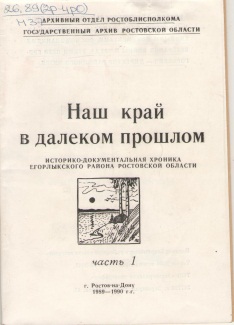 Наш край в далеком прошлом. Историко-документальная хроника Егорлыкского района Ростовской области. Ч.1. .- Ростов н/д, 1989.- 62с.
	В первой главе издания дается краткое освещение исторического прошлого Подонья – Приазовья с древнейших времен до XVII столетия. Во второй главе исследуются условия и характер миграционных процессов, приведших к образованию станицы Егорлыкской. В третьей главе дан анализ развития социальных отношений.
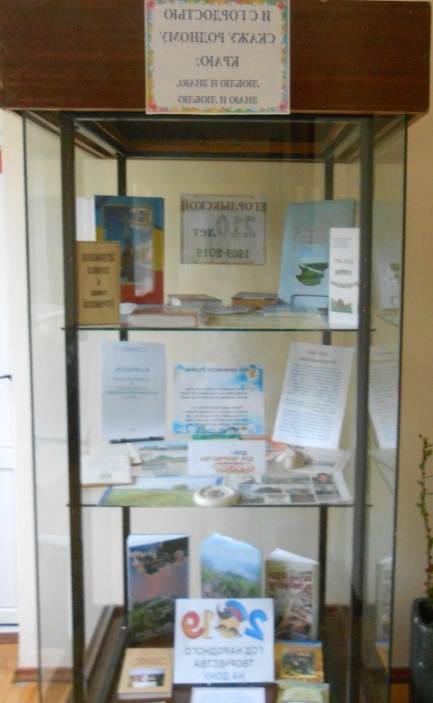 История Егорлыкской
Первая мировая война 1914-1917 г.г. Великая Октябрьская Социалистическая революция и гражданская война. 1917-1922 г.г. - Историко-документальная хроника Егорлыкского района Ростовской области. Ч.2. .- Ростов н/д, 1989.- 112с.
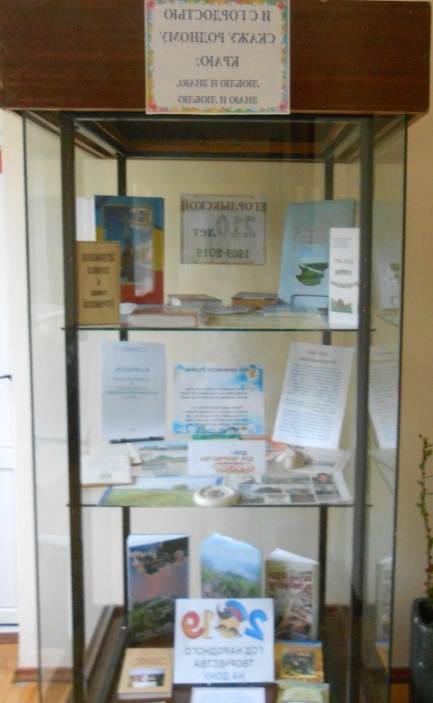 История Егорлыкской
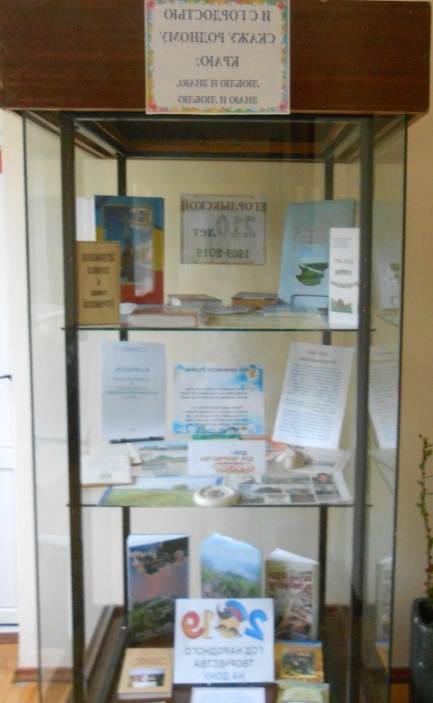 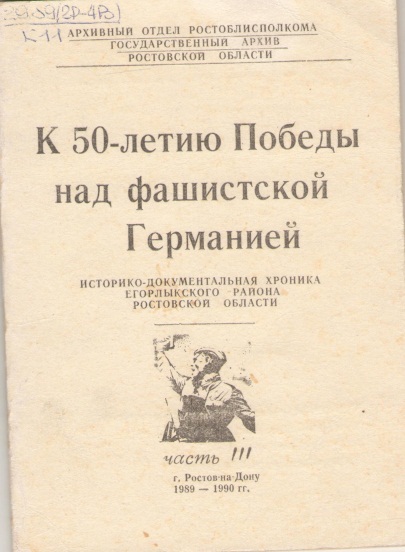 К 50-летию Победы над фашистской Германией. Историко-документальная хроника Егорлыкского района Ростовской области. Ч.3. .- Ростов н/д, 1989.- 59 с.
История Егорлыкской
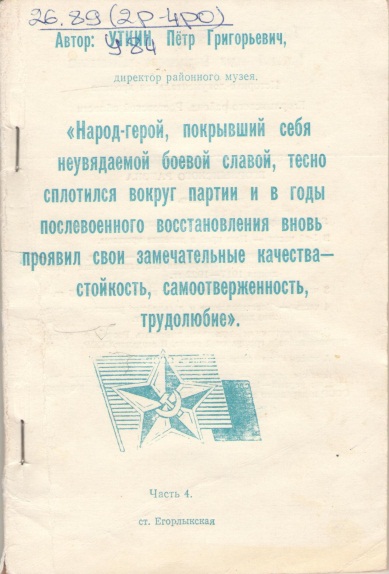 «Народ – герой, покрывший себя неувядаемой боевой славой, тесно сплотился вокруг партии и в годы послевоенного восстановления вновь проявил свои замечательные качества – стойкость, самоотверженность, трудолюбие». Историко-документальная хроника Егорлыкского района Ростовской области. Ч.4. .- Ростов н/д, 1994.- 126с.
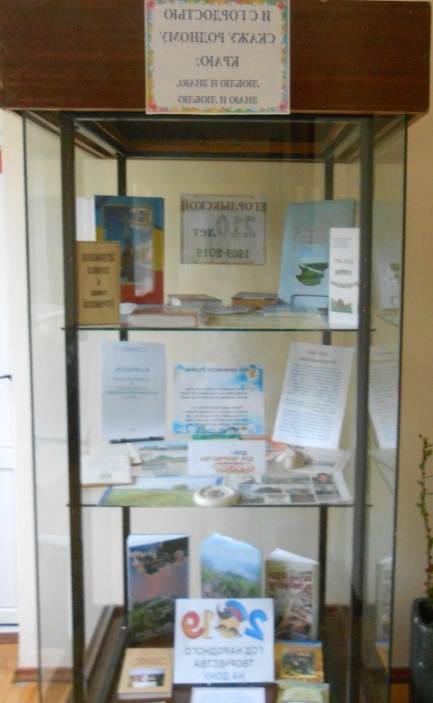 История Егорлыкской
Минута молчания.- Зерноград: ТОО Зерноградская типография, 1999. 124с.
Посвящена павшим, егорлычанам в Великой Отечественной войне.
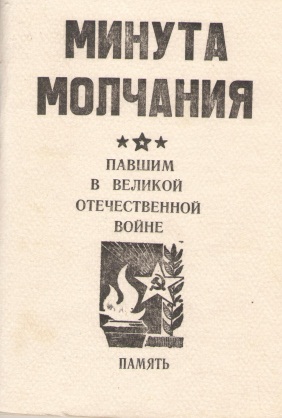 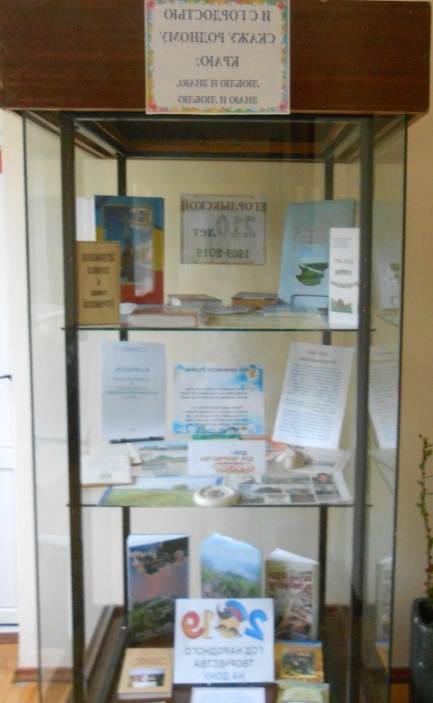 История Егорлыкской
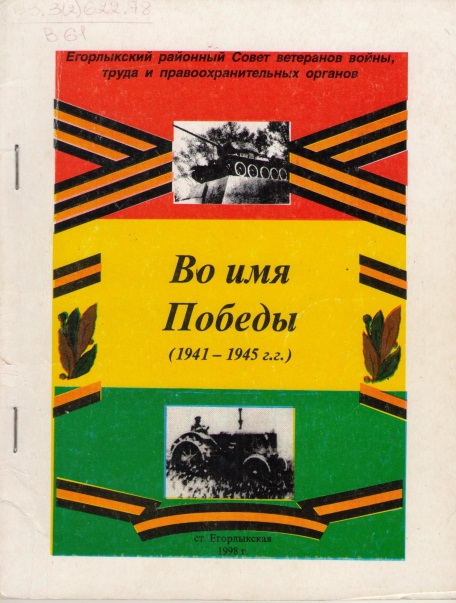 Во имя Победы. - Егорлыкская: ТОО «Формат», 1999.-100 с.
	Книга состоит из двух частей: «Победители» и «Труженики тылы»
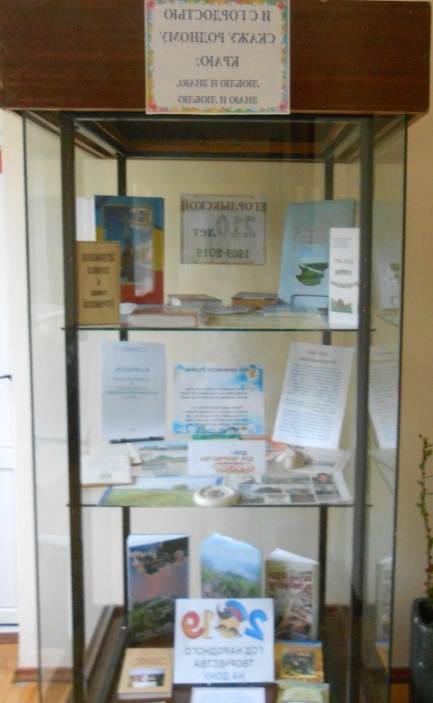 История Егорлыкской
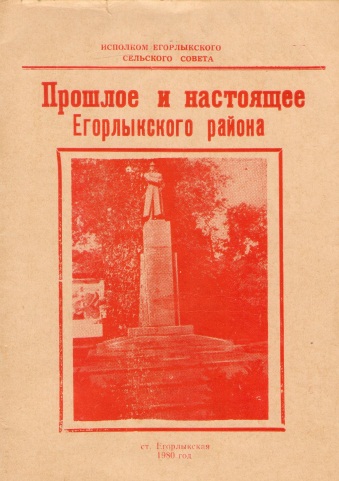 Прошлое и настоящее Егорлыкского района.- Егорлыкская: ТОО «Формат», 1980.- 25с.
История Егорлыкского района со времени его образования и до 1980 года.
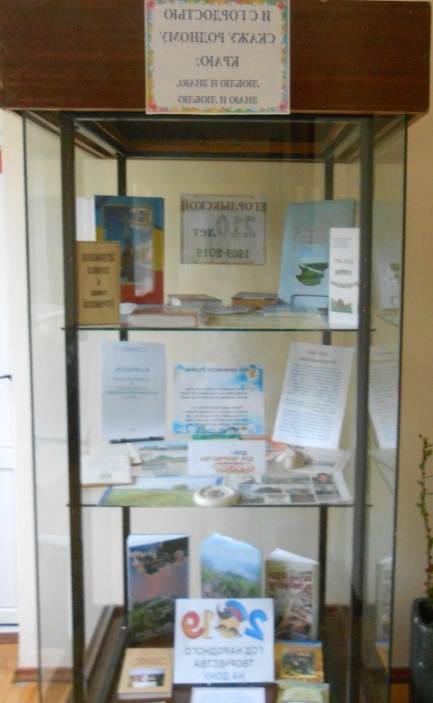 История Егорлыкской
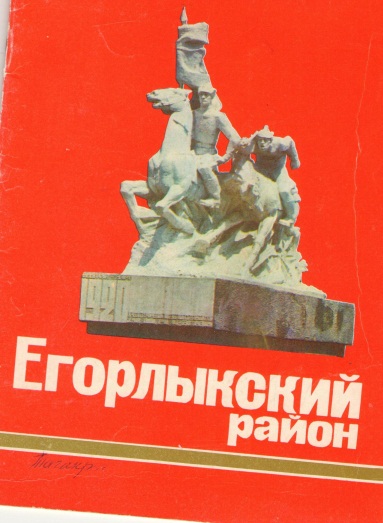 Егорлыкский район.- Ростов н/Д: Ростовское кн. Изд-во, 1984.- 25 с.
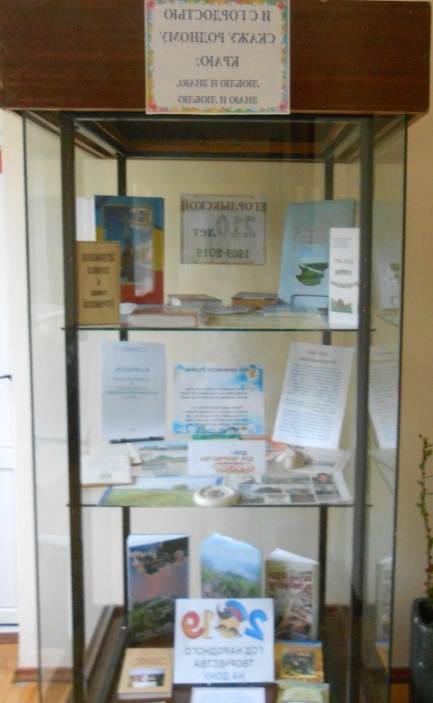 История Егорлыкской
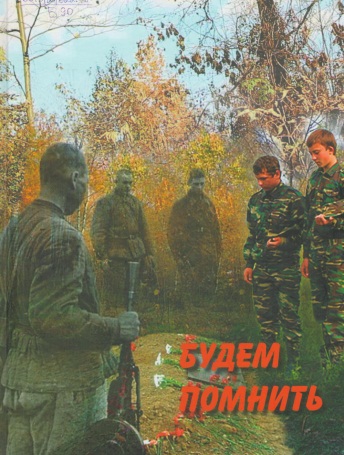 Будем помнить. Книга Памяти Егорлыкского района Ростовской области. – Ростов н/Д: Альтаир, 2017.- 267с.
Создателям книги удалось, казалось бы, невозможное: почти все имена жителей Егорлыкского района, не вернувшихся с войны, восстановлены и увековечены на страницах издания. Многие жители района смогут узнать о судьбе родных и близких погибших в годы ВОВ.
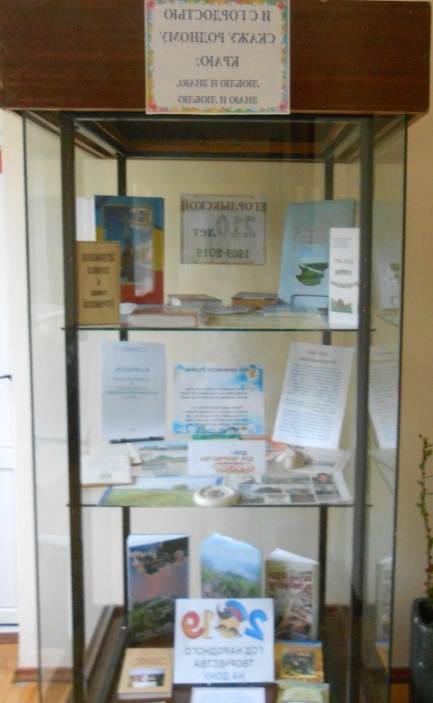 История Егорлыкской
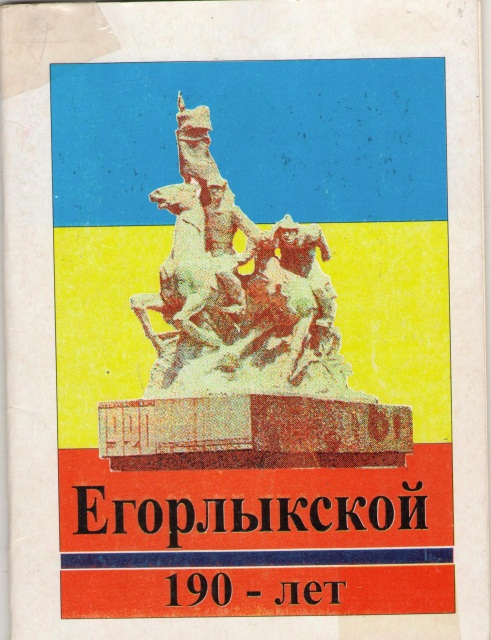 Егорлыкской 190 лет. Историко – краеведческие очерки и информационный материал.- Егорлыкская: ТОО «Формат», 1999.- 52
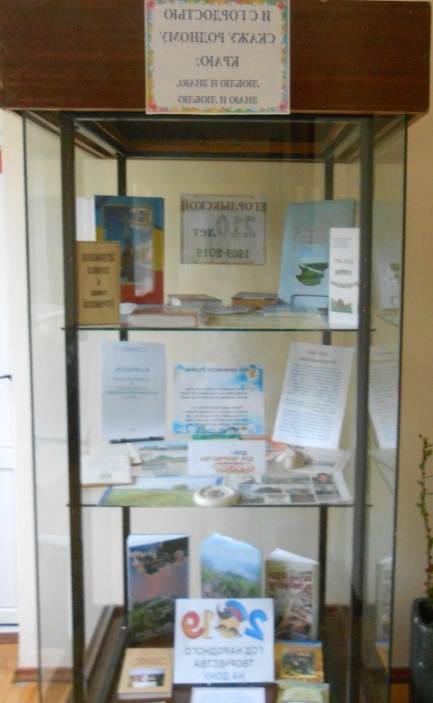 История Егорлыкской
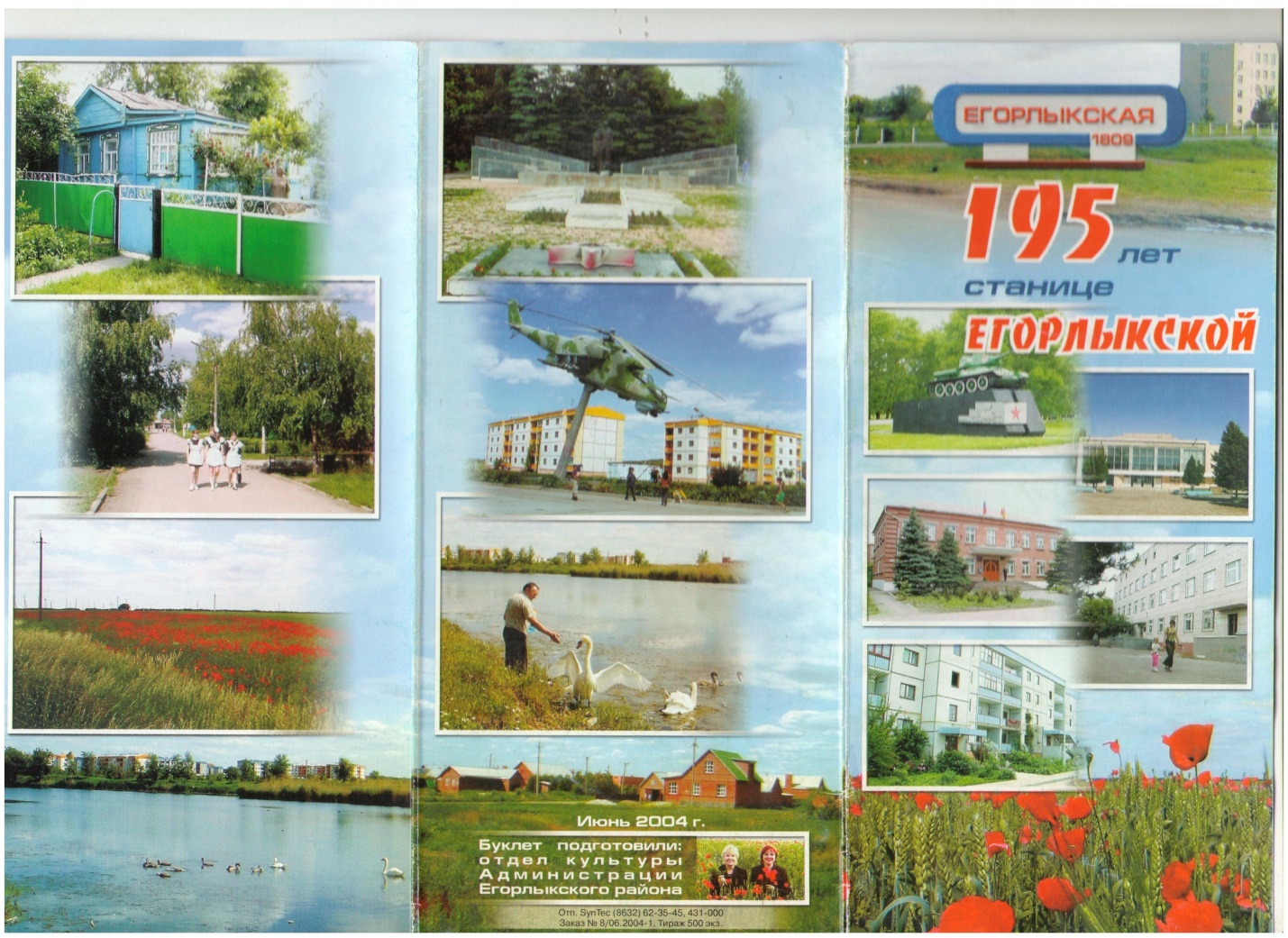 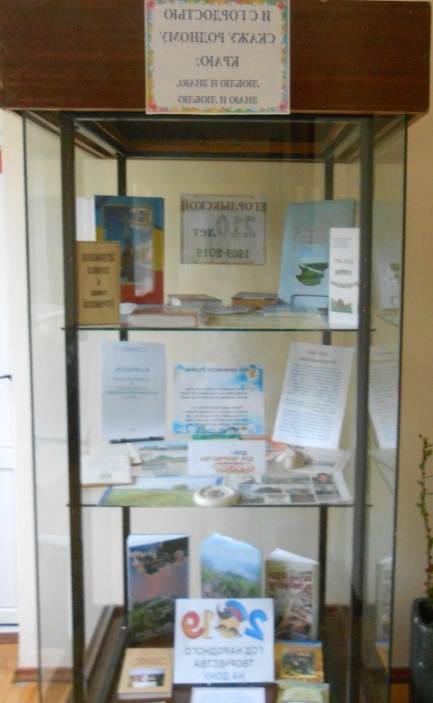 История Егорлыкской
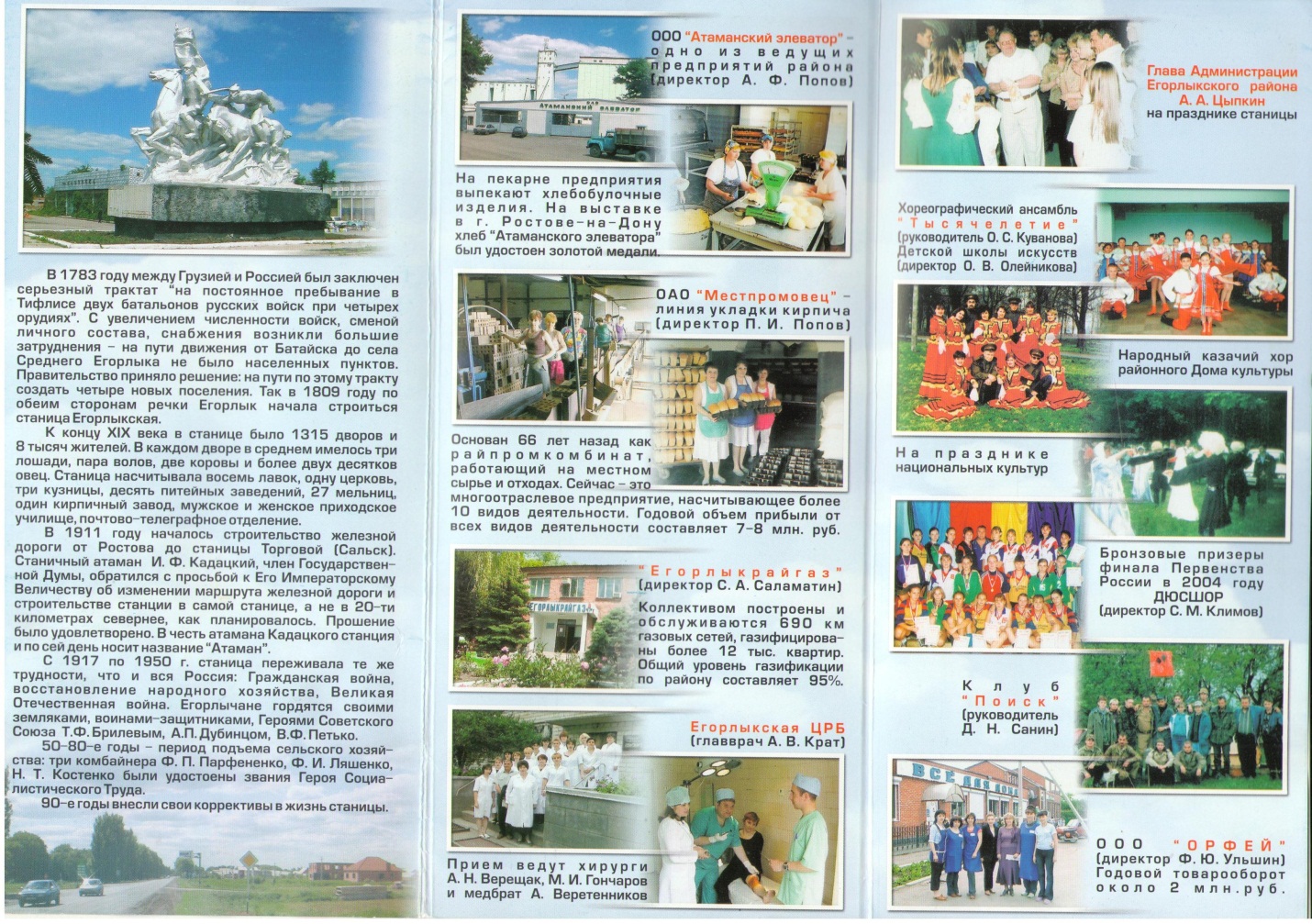 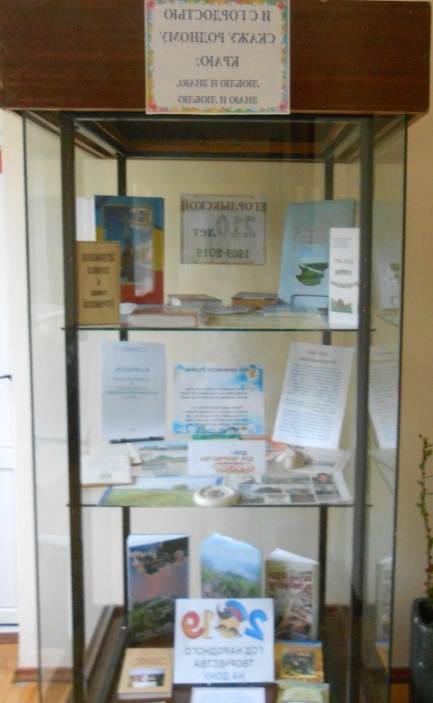 История Егорлыкской
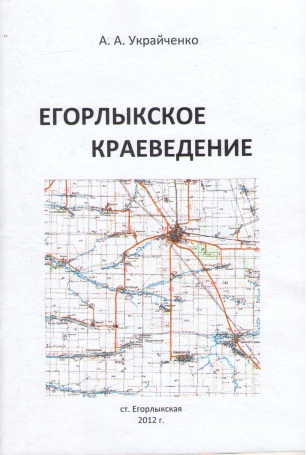 Украйченко А.А. Егорлыкское краеведениею- Егорлыкская: ООО «Формат», 2012.- 88 с
	В брошюре представлен путеводитель по памятникам и памятным местам станицы Егорлыкской.
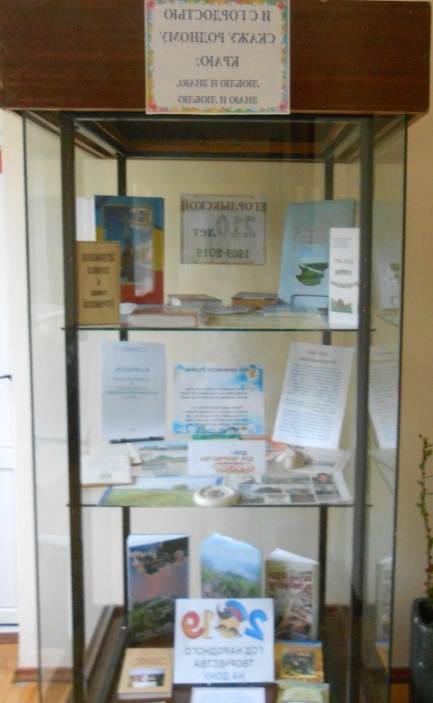 История Егорлыкской
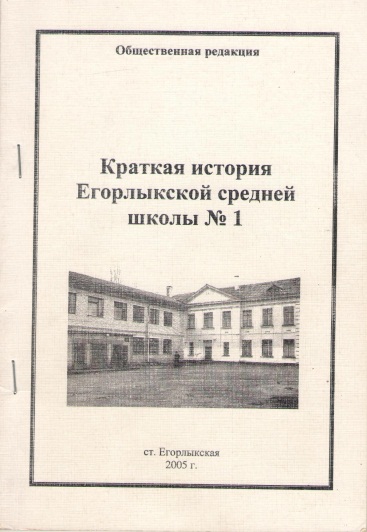 Краткая история Егорлыкской средней школы №1. -Егорлыкская, 2005.-86 с.
	В издании, воспроизведена краткая история возникновения станицы Егорлыкской и открытия в ней первого учебного заведения.  Рассказывается об учителях и воспитанниках школы.
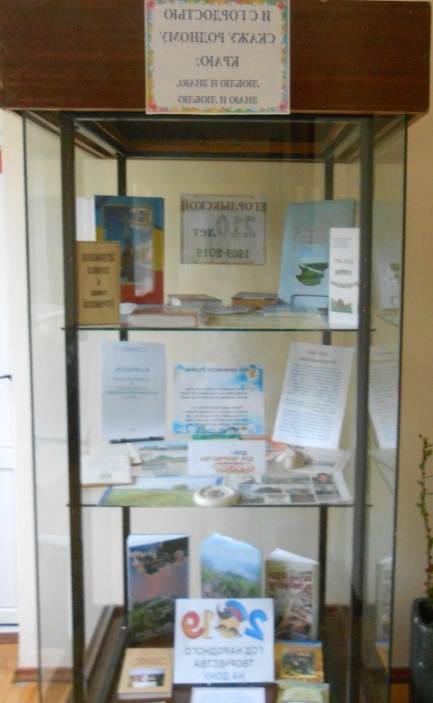 История Егорлыкской
Нагаев Г. Конструктор Токарев.- М.: Воениздат, 1953.- 205 с.
Книга посвящена жизни и деятельности знаменитого конструктора, уроженца станицы Егорлыкской Токарева Федора Васильевича.
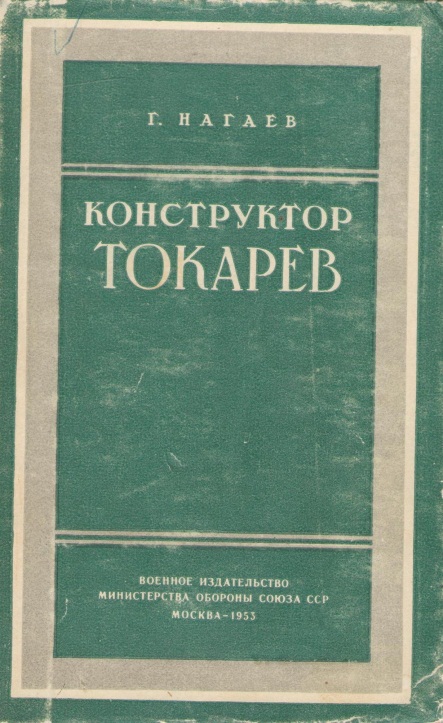 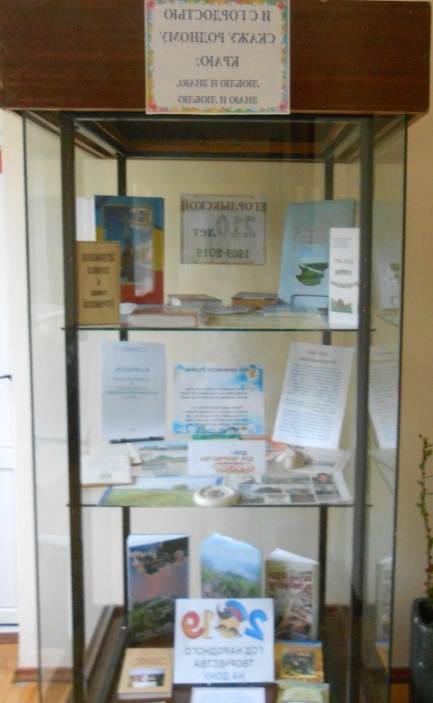 Станица воспетая в стихах
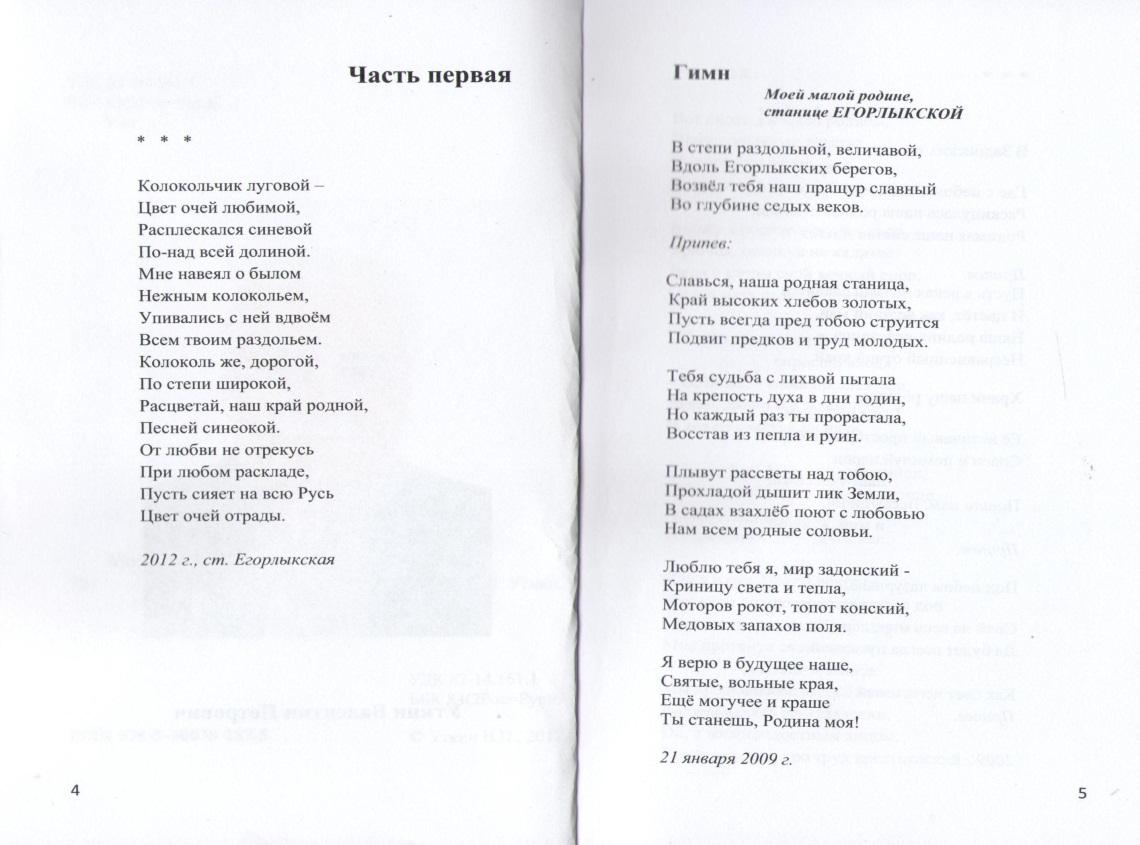 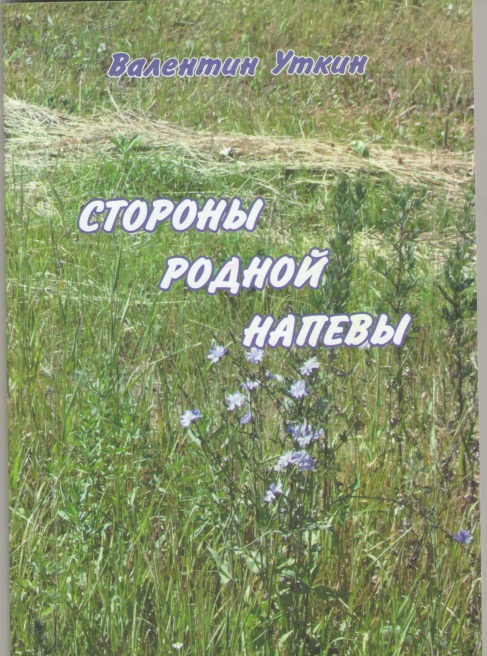 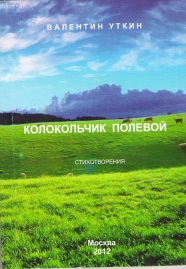 Станица воспетая в стихах
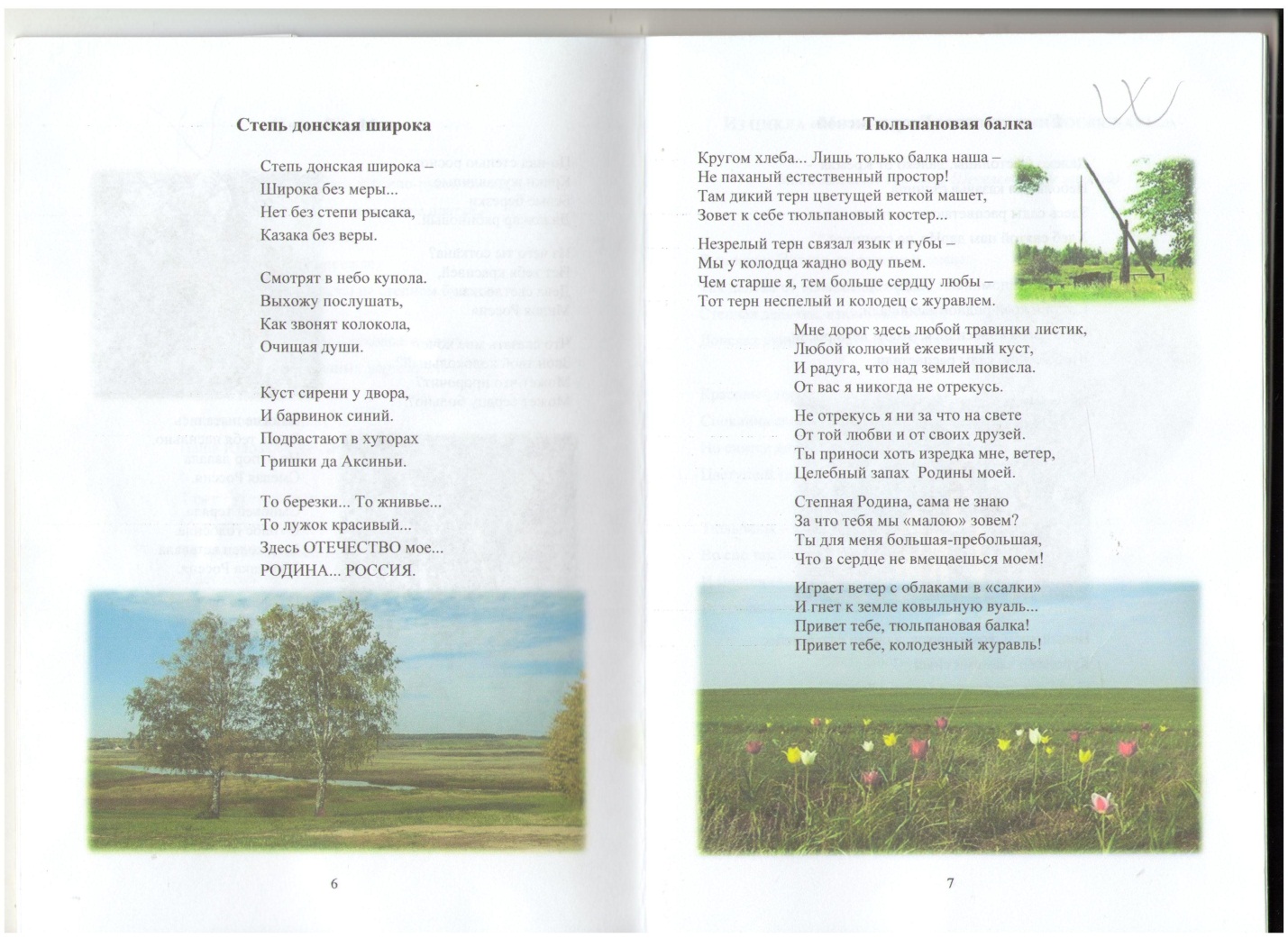 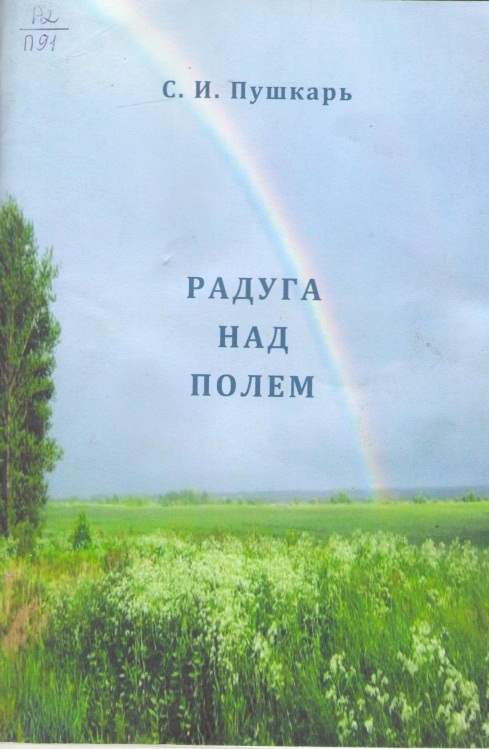 Станица воспетая в стихах
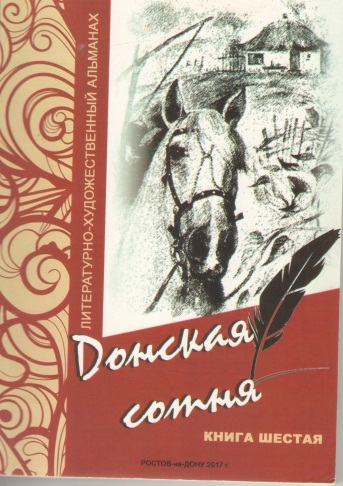 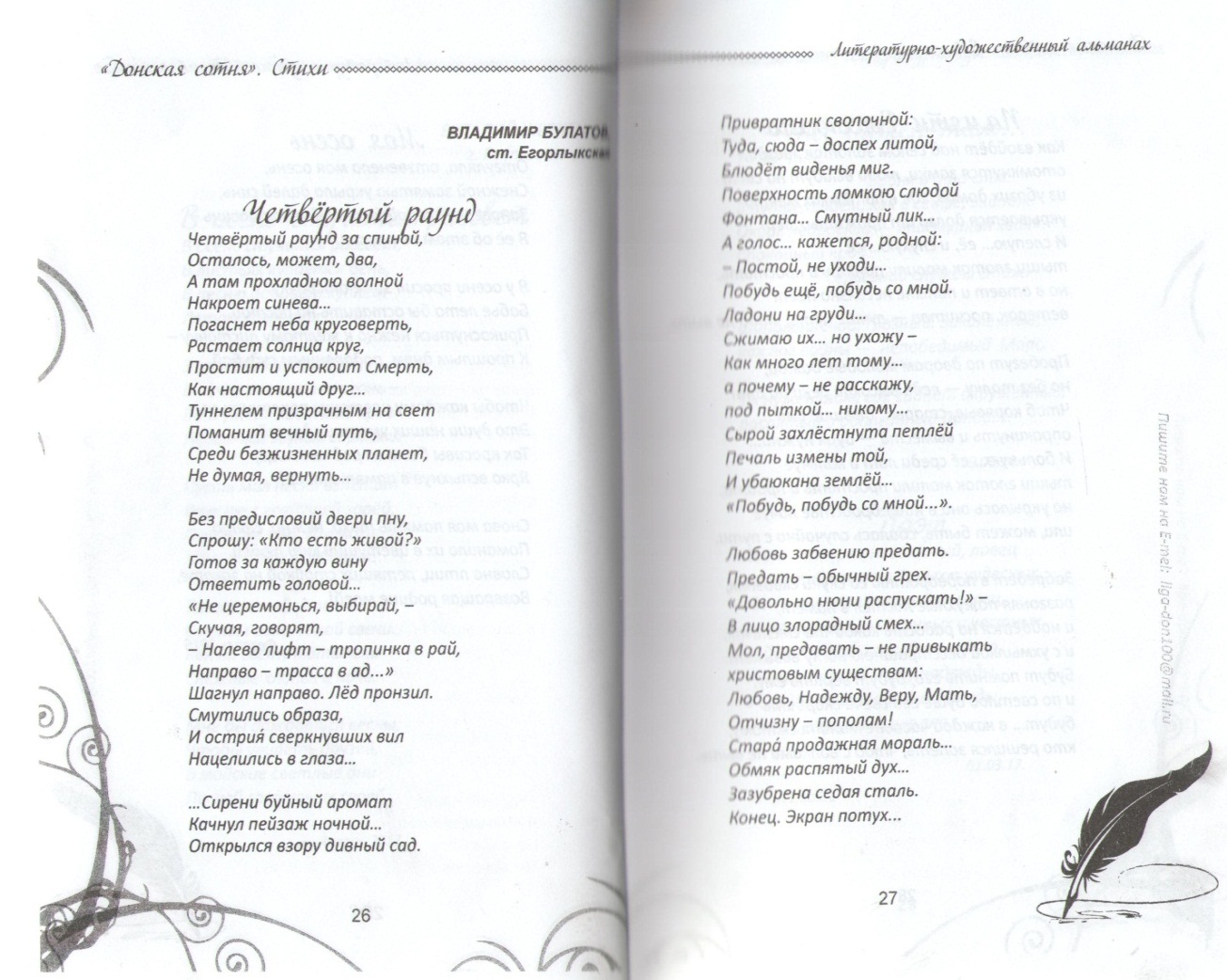 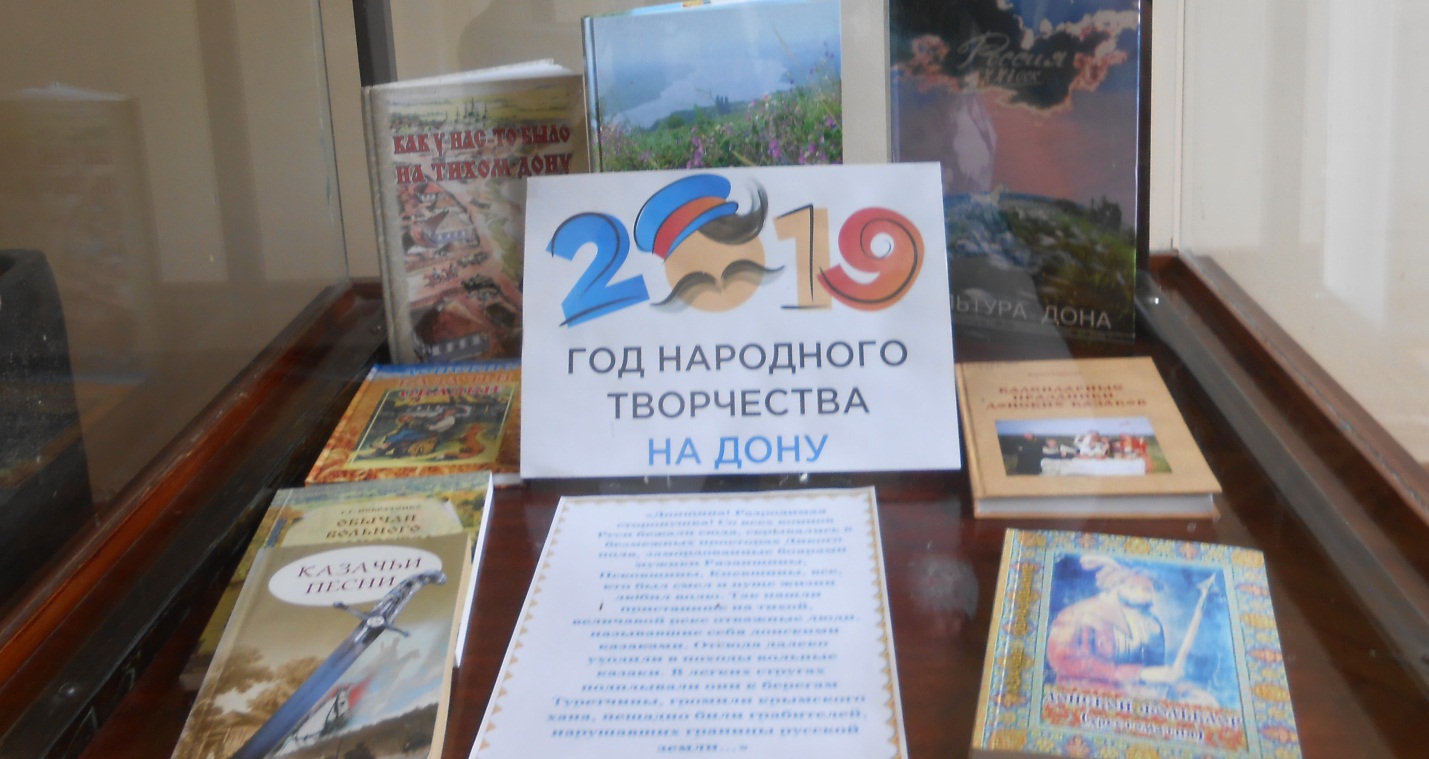